GENERATIVE AI
IN THE STUDENT RESEARCH PROCESS
LESSONS FROM THE ACRL FRAMEWORK FOR INFORMATION LITERACY
Isaac Wink
Research Data Librarian

Jennifer Hootman
Coordinator of Digital Scholarship & Data
UK Teaching Excellence Symposium
10.13.2023
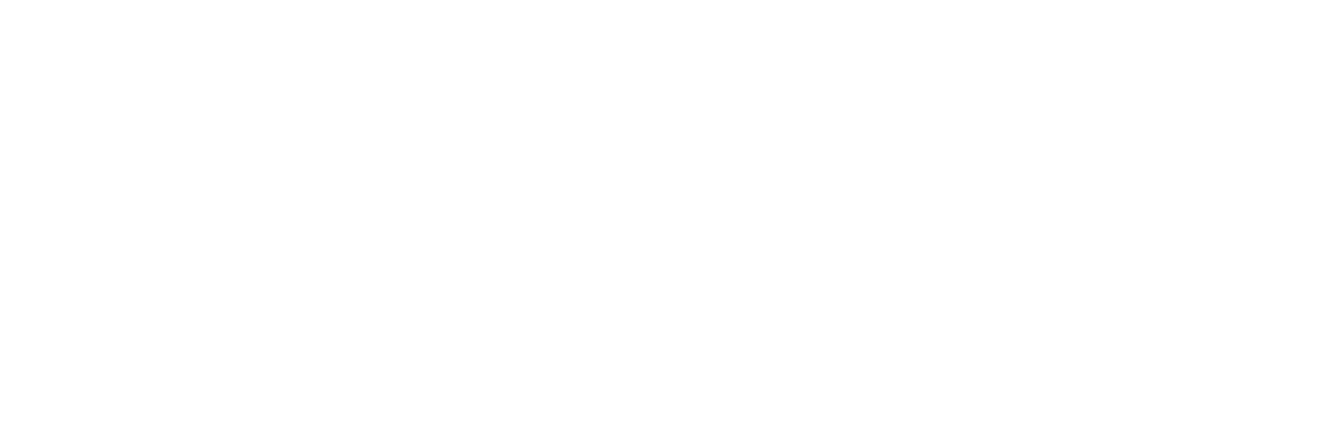 “AI is forcing higher education to ask some tough questions about what it does well.”
— 
Beth McMurtrie
What Will Determine AI’s Impact on College Teaching? 5 Signs to Watch, The Chronicle of Higher Education, 9/8/2023
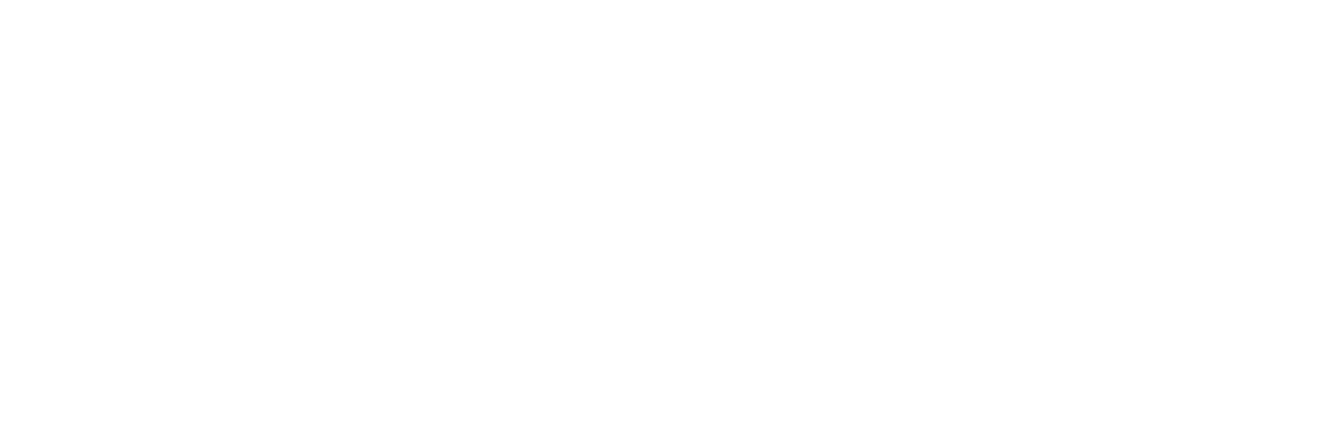 [Speaker Notes: Maybe start with a quote about AI and higher education?]
Students Are Using Generative AI at Multiple Steps in the Research and Writing Process
“The common fear among teachers is that AI is actually writing our essays for us, but that isn't what happens… You tell the algorithm what your topic is and ask for a central claim, then have it give you an outline to argue this claim. Depending on the topic, you might even be able to have it write each paragraph the outline calls for, one by one, then rewrite them yourself to make them flow better.”

— 
Owen Kichizo Terry 
“I'm a Student. You Have No Idea How Much We're Using ChatGPT,” The Chronicle of Higher Education, 5/12/2023
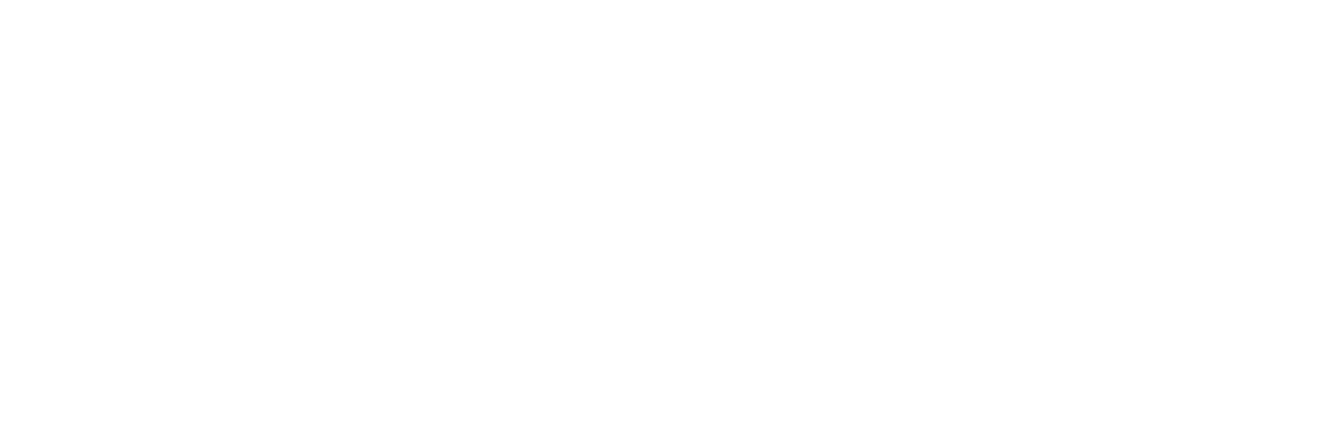 [Speaker Notes: Any stats or numbers to share that illustrate the landscape?]
Challenges of Generative AI from a Librarian Perspective
Provenance of Information
Value of 
Information
Disconnection of responses from a particular source 
How to assess the viewpoint/bias of responses?
Disconnection of responses from the human labor that powers them
Responses that appear “good enough” may prompt less or more inquiry
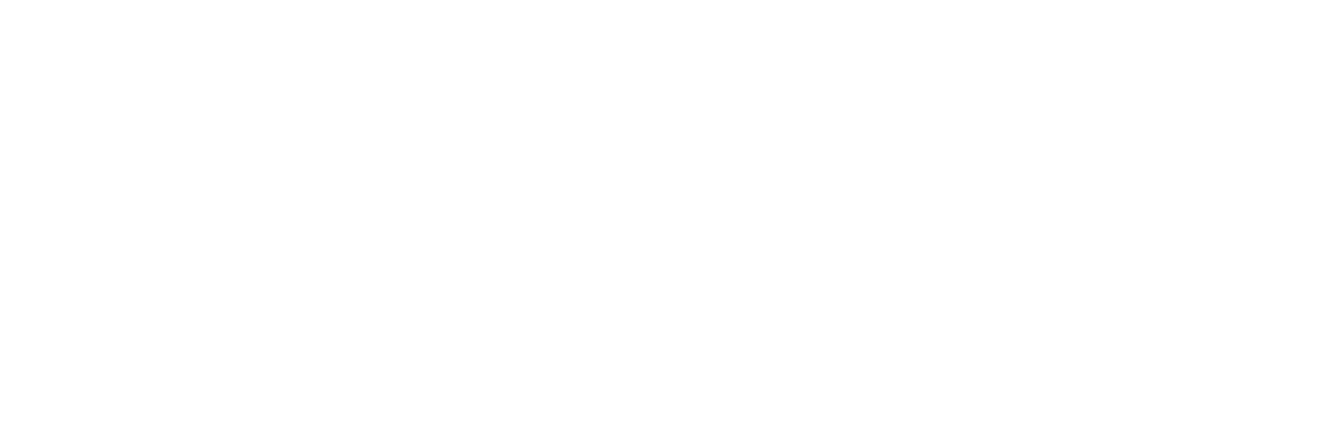 ala.org/acrl/standards/ilframework
Association of College & Research Libraries’
Framework for Information Literacy
The Framework - based on a cluster of interconnected core concepts, with flexible options for implementation.

Threshold Concepts
Knowledge practices
Dispositions

Frames
Authority Is Constructed and Contextual
Information Creation as a Process
Information Has Value
Research as Inquiry
Scholarship as Conversation
Searching as Strategic Exploration
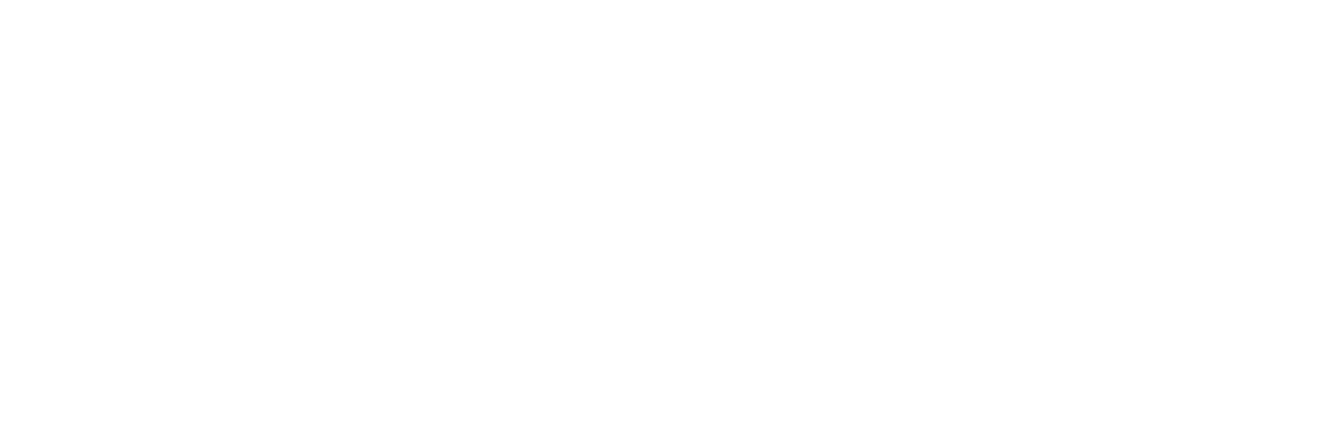 [Speaker Notes: The Framework offered here is called a framework intentionally because it is based on a cluster of interconnected core concepts, with flexible options for implementation, rather than on a set of standards or learning outcomes, or any prescriptive enumeration of skills.

At the heart of this Framework are conceptual understandings that organize many other concepts and ideas about information, research, and scholarship into a coherent whole.]
How can perspectives from the Framework help us think more productively about the challenges and potential of generative AI?
Focus on three relevant frames:
Authority is constructed and contextual
Information creation as a process
Research as inquiry
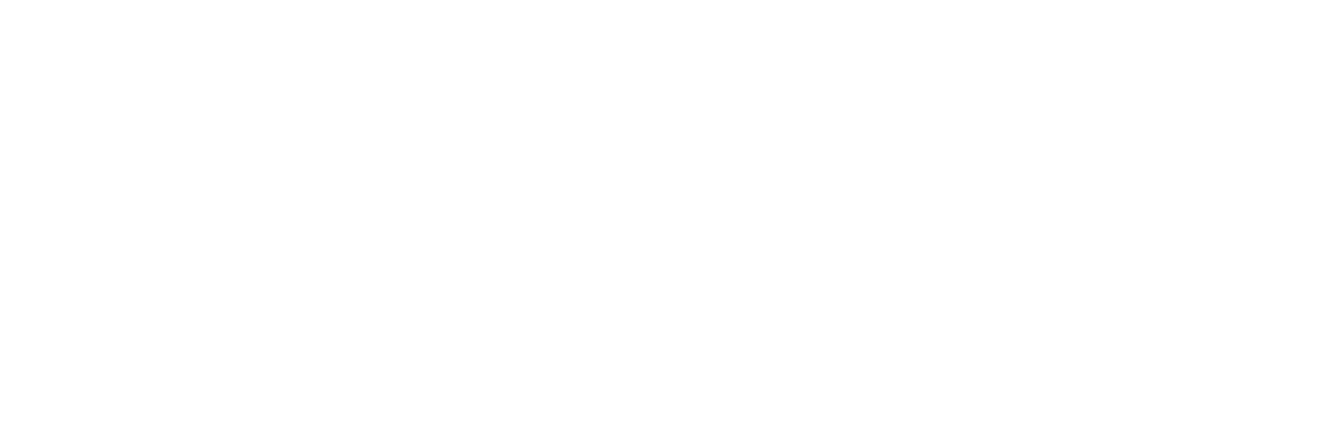 Authority is Constructed and Contextual
Information resources reflect their creators’ expertise and credibility, and are evaluated based on the information need and the context in which the information will be used. Authority is constructed in that various communities may recognize different types of authority. It is contextual in that the information need may help to determine the level of authority required.
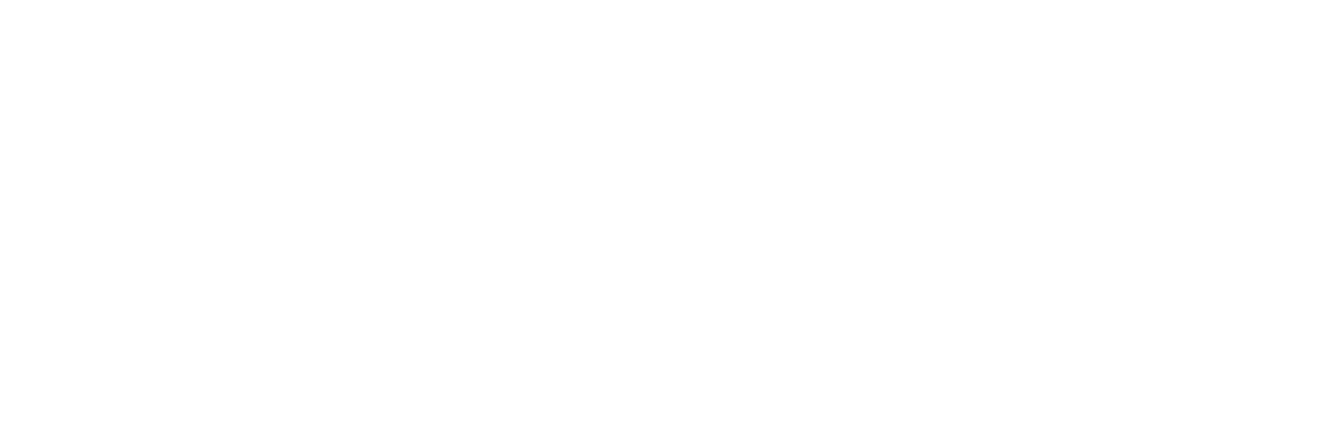 Authority is Constructed and Contextual
Challenges:
By presenting a “view from nowhere,” considering the viewpoint of a generative AI model is difficult.

Authority of responses is presented as objective rather than constructed.
Potential:
Students can be curious about the perspective of generative AI responses.

Students can consider what other sources of information would be needed to evaluate responses.
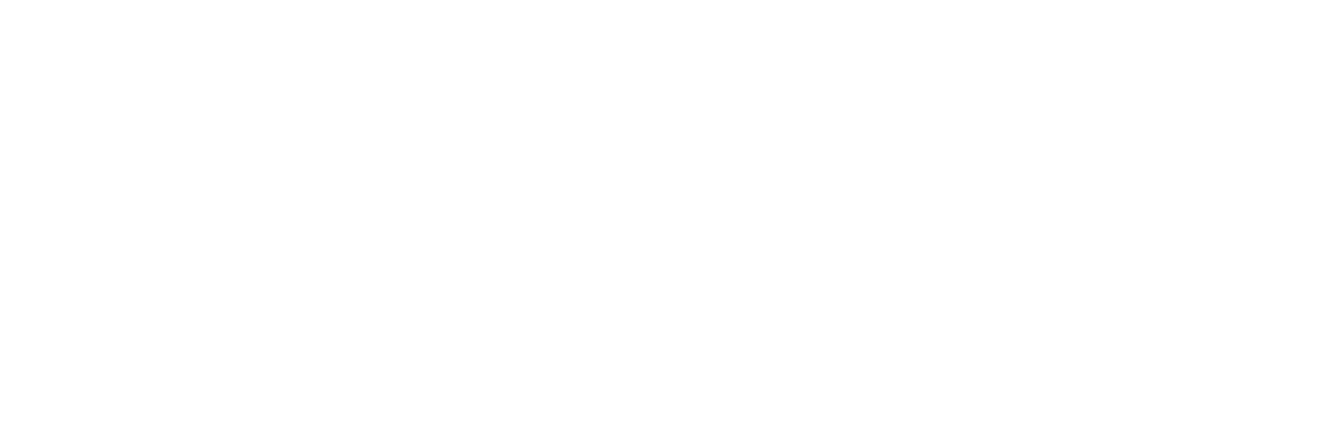 Information Creation as a Process
Information in any format is produced to convey a message and is shared via a selected delivery method. The iterative processes of researching, creating, revising, and disseminating information vary, and the resulting product reflects these differences.
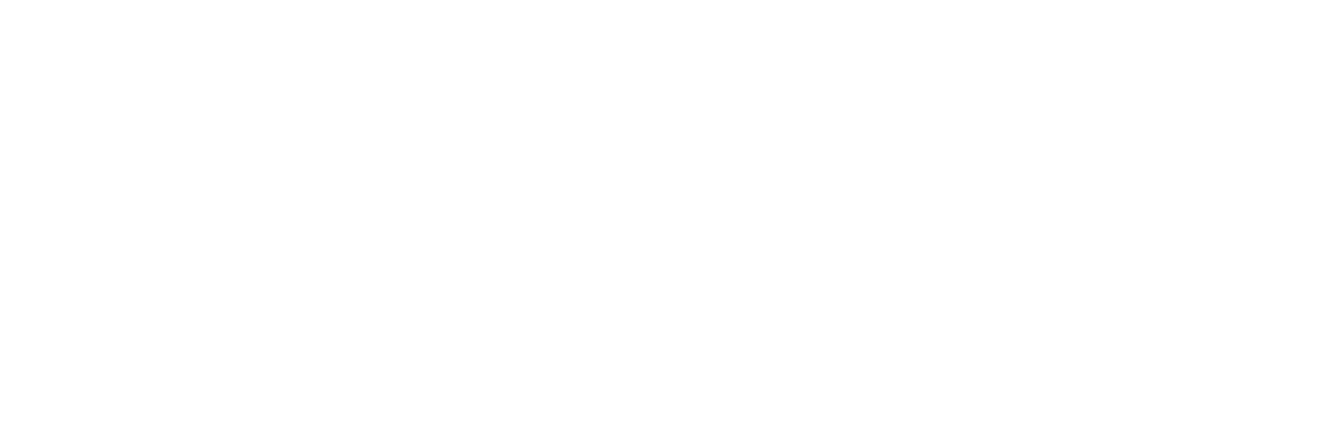 Information Creation as a Process
Potential:
Students can understand both the range and limitations of responses that models can provide them.

Students can articulate the particular value of an iterative information creation process in the disciplines.
Challenges:

The process by which generative AI models produce responses is notoriously complex.

Evidentiary standards of information do not exist for generative AI tools.
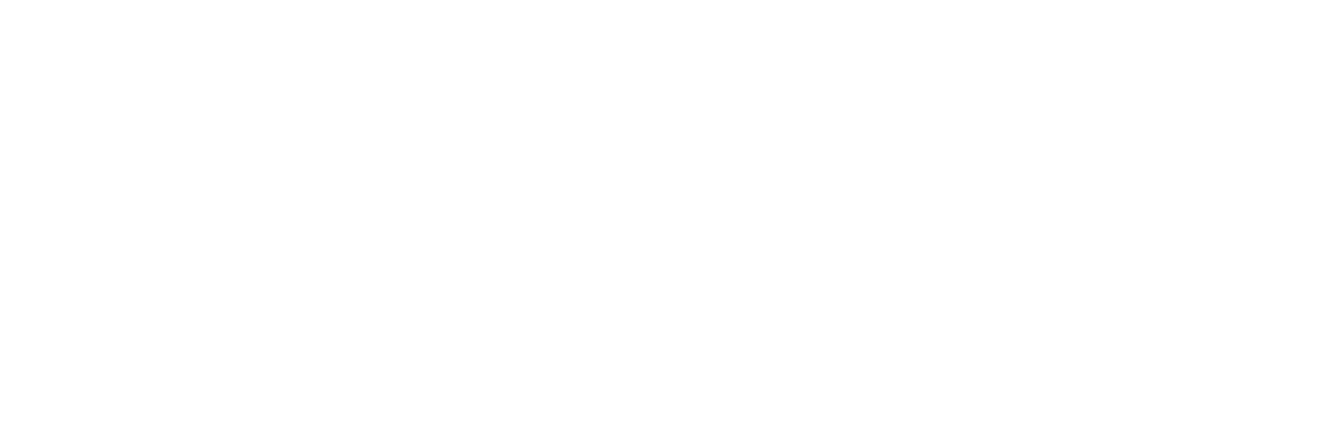 Research as Inquiry
Research is iterative and depends upon asking increasingly complex or new questions whose answers in turn develop additional questions or lines of inquiry in any field.
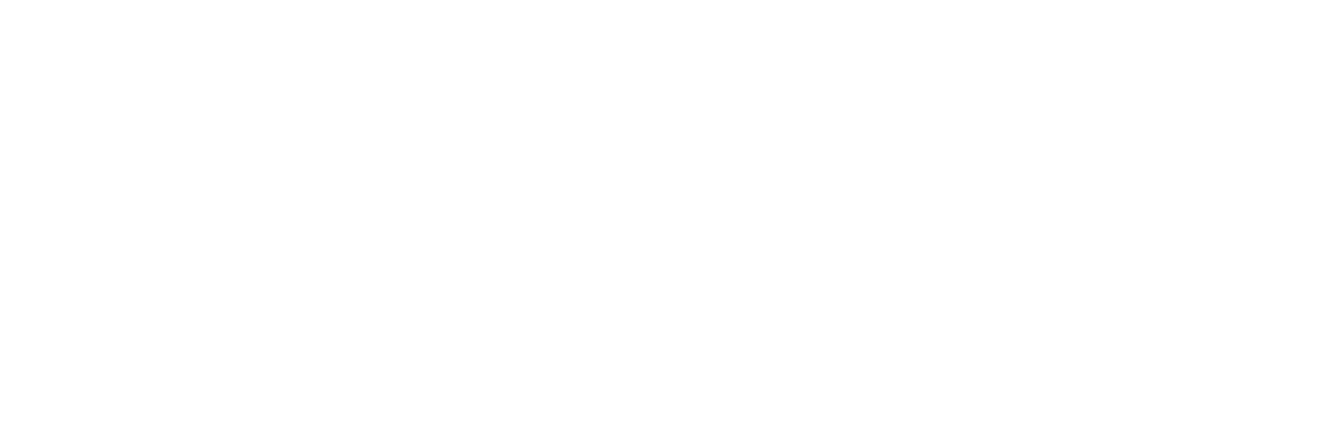 Research as Inquiry
Challenges:
Responses that appear “good enough” may not prompt further inquiry.

Generative AI tools have a baseline capability for producing outputs at any stage in the research process, but do not do them all equally well or holistically.
Potential:
Students can use generative AI tools at discrete stages in the research process well-aligned to their use.

Students can view their use of generative AI tools as iterative, rather than stopping at a single prompt.
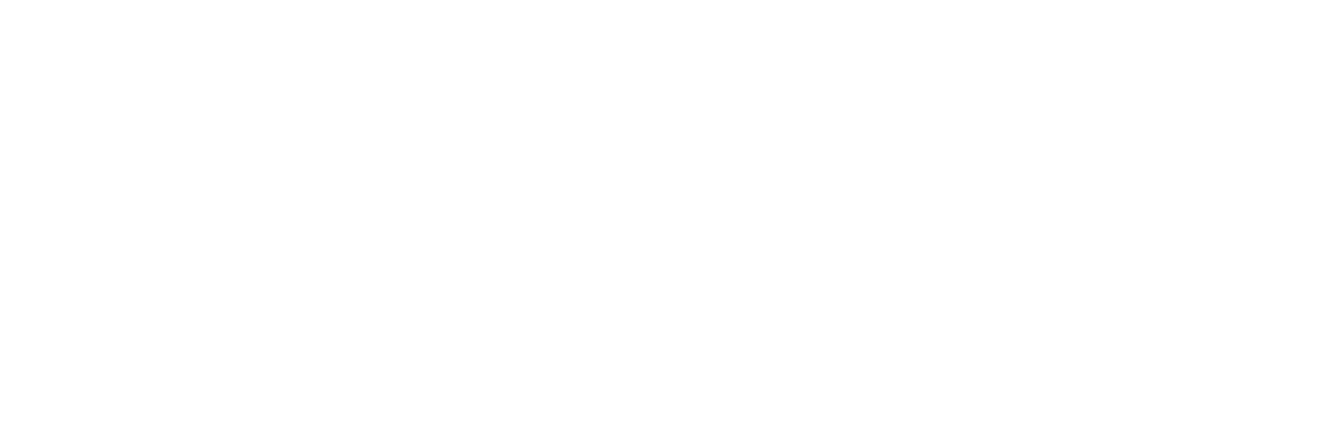 Ideas for engaging with generative AI in the classroom based on the Frames
Authority Is Constructed and Contextual: Use generative AI to explore viewpoint and bias.
	Example: Generate responses explaining topics that the class has studied together, then discuss what information or context should be adjusted. 
Information Creation as a Process: Tailor course policies on generative AI to the course learning outcomes. 
	Example: By articulating research as a multi-step process, you can communicate to students what skills the course will help them develop and how AI use would help or hinder that development.
Research as Inquiry: Foster curiosity about human vs. AI research practices. 
	Example: Allow students to choose whether or not to use a generative AI tool for an assignment, then have them discuss their processes in class. Explore how such tools may open new lines of inquiry while cutting off others.
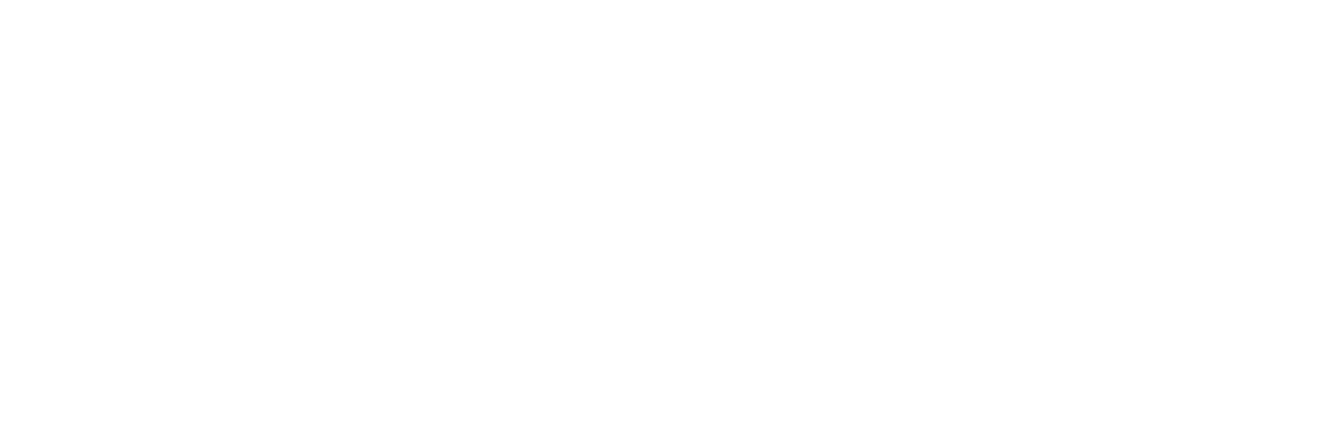 THANKS!
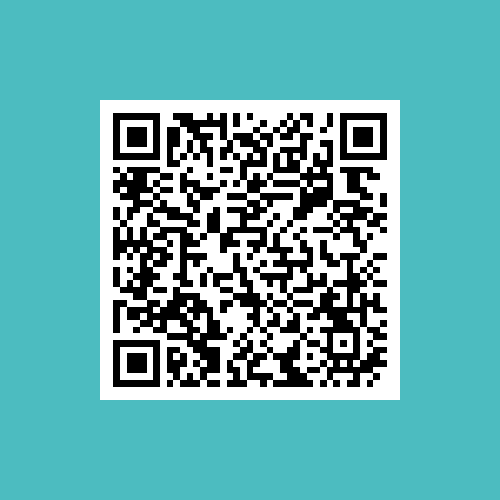 Questions?

Isaac Wink, isaac.wink@uky.edu

Jennifer Hootman, jlhootman@uky.edu
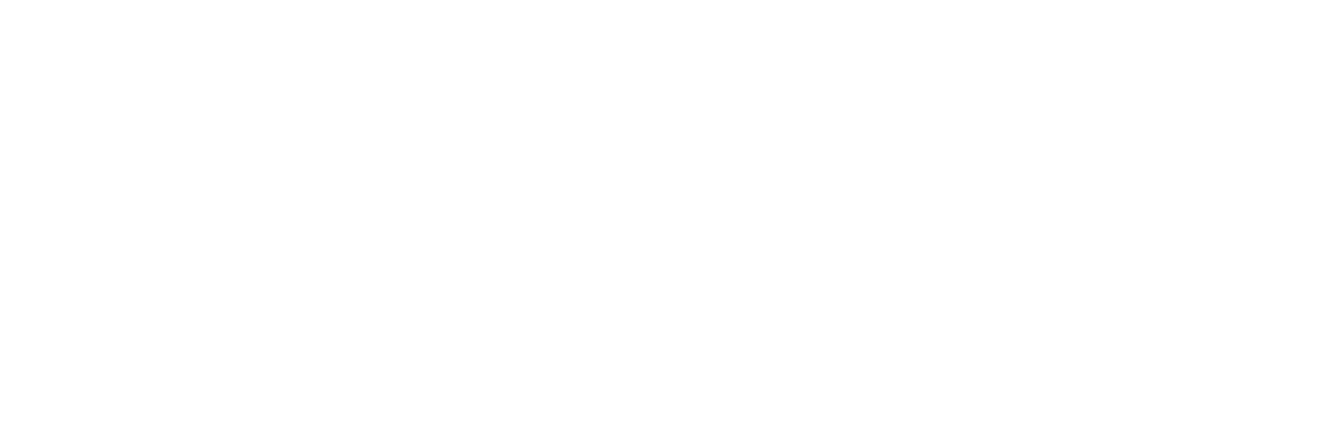